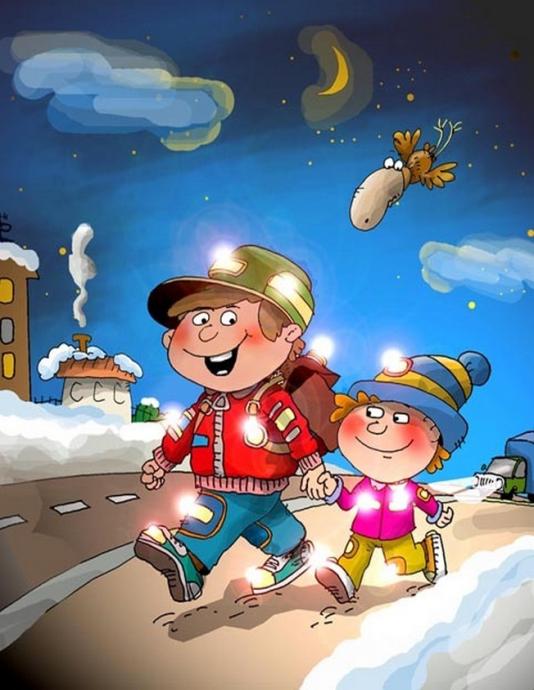 МДОУ «Детский сад № 48» Познавательное развитие 
Окружающий мир
(старший дошкольный возраст)
Тема: 
«Фликер носи, себя береги!»

Подготовила
 воспитатель: 
  Смирнова Р. И.
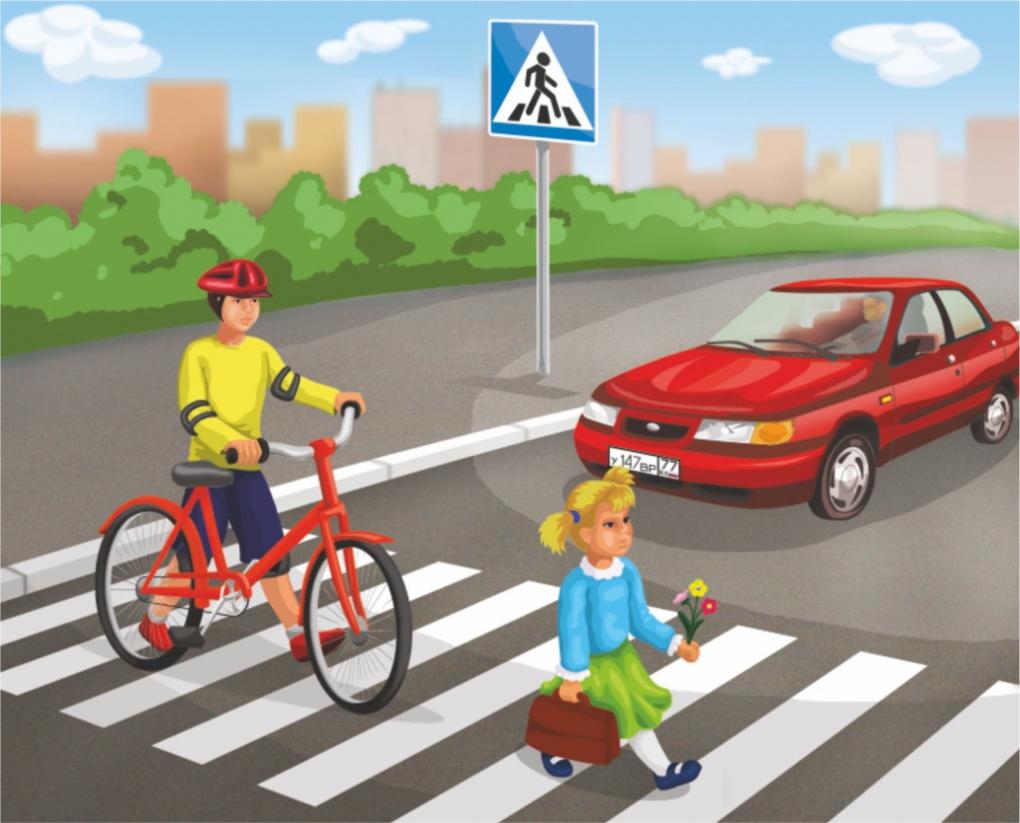 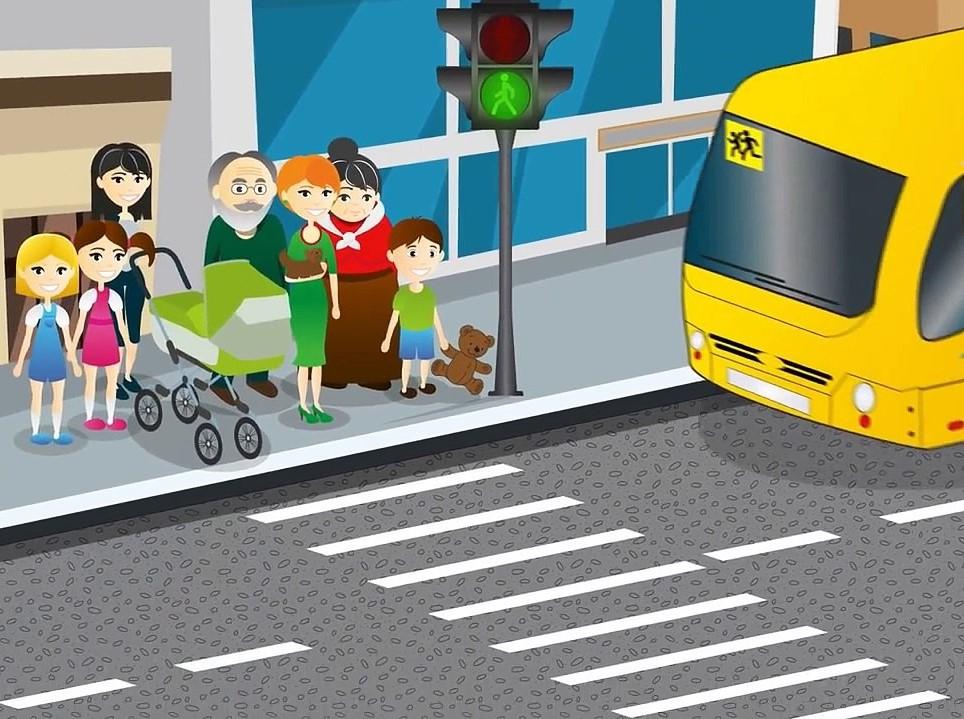 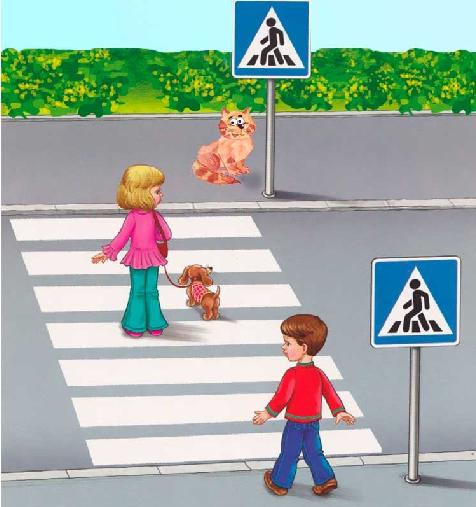 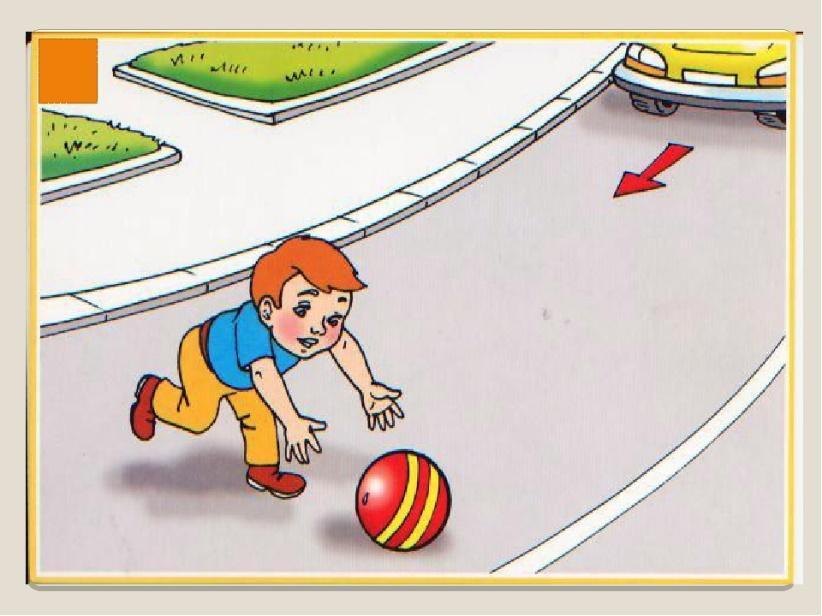 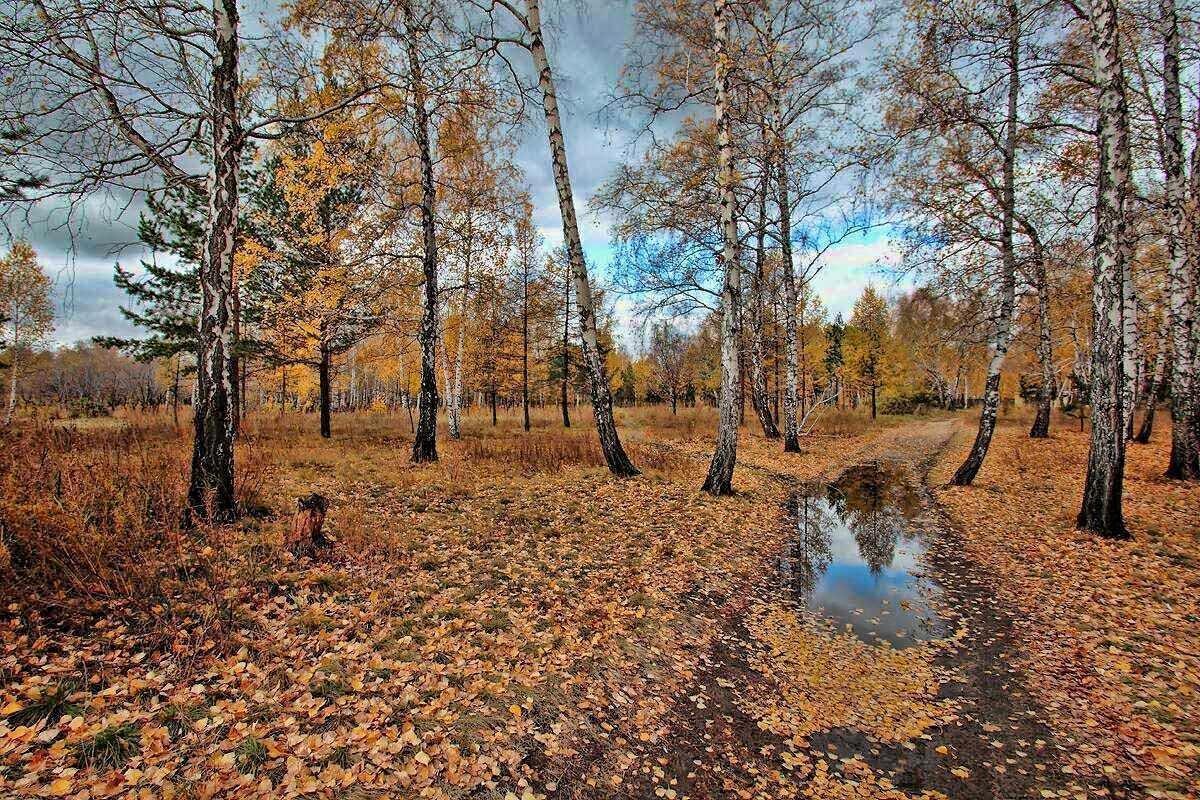 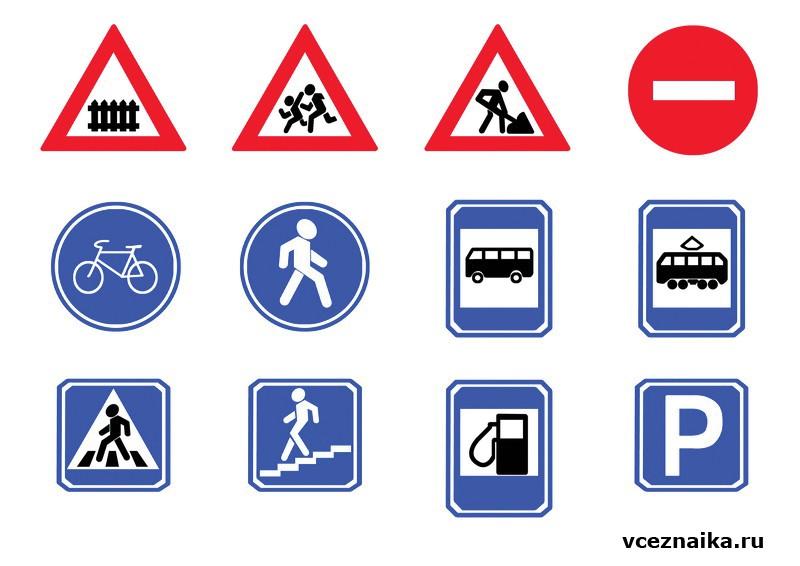 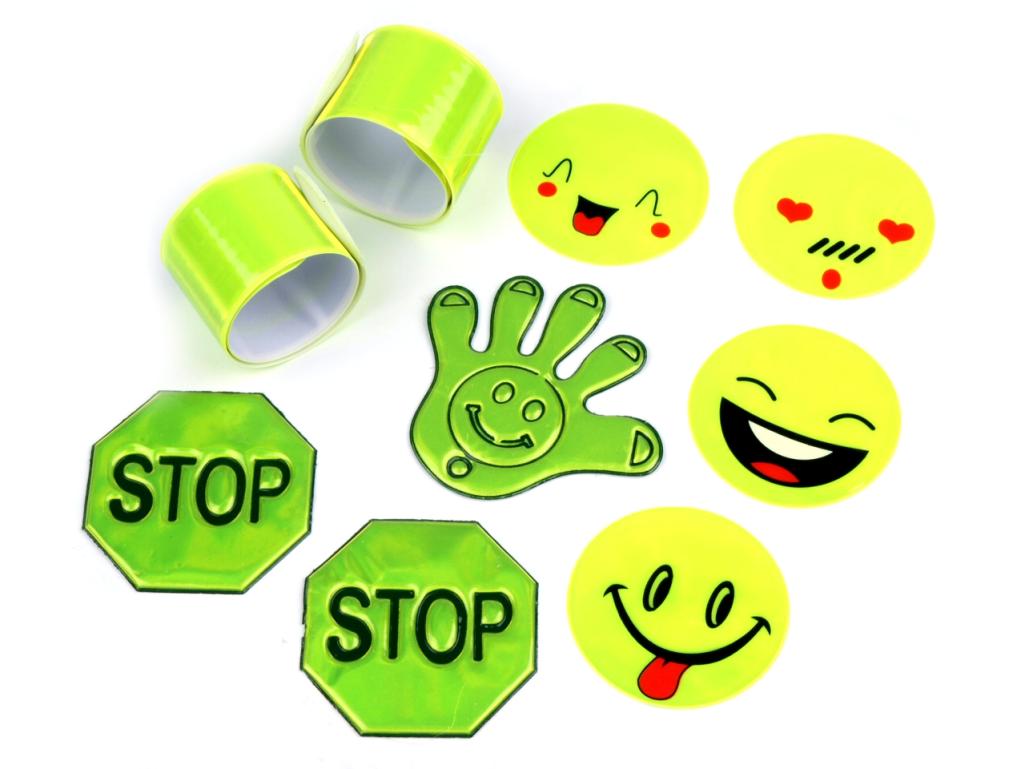 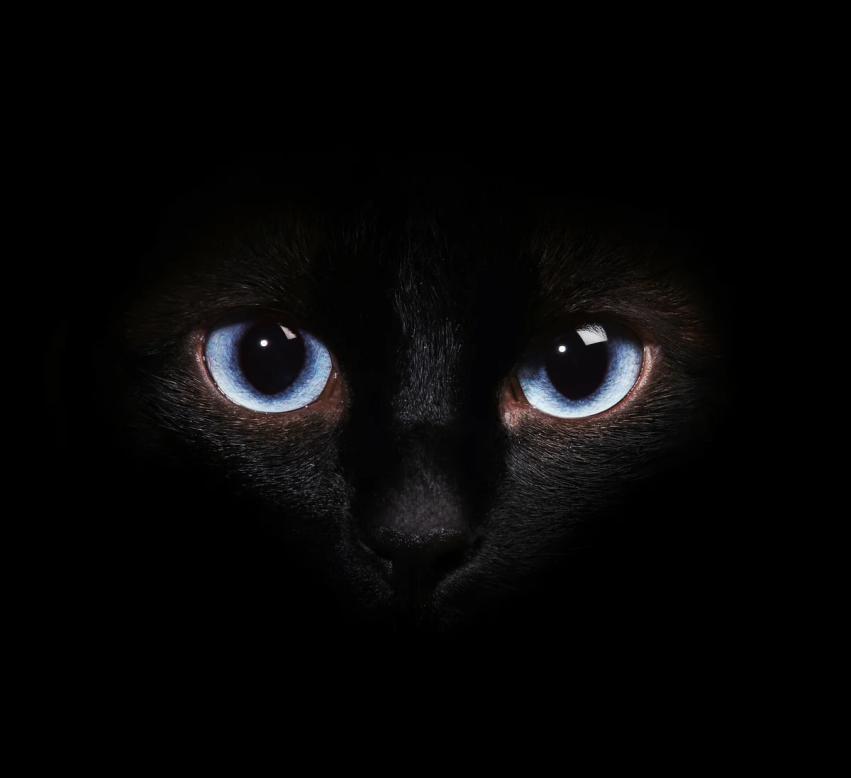 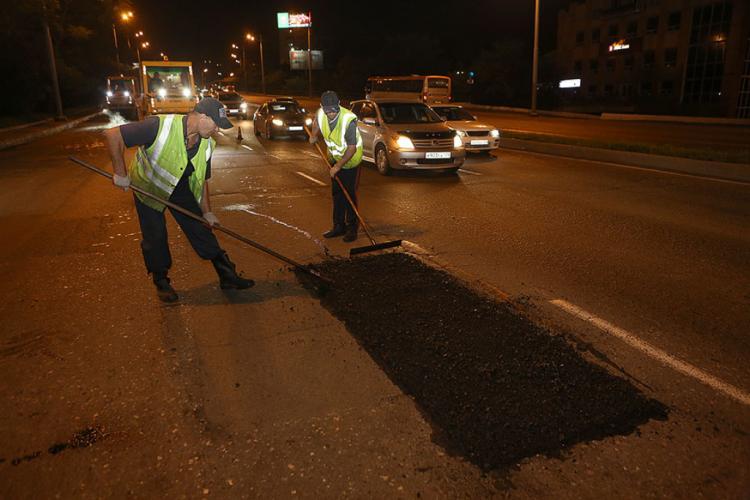 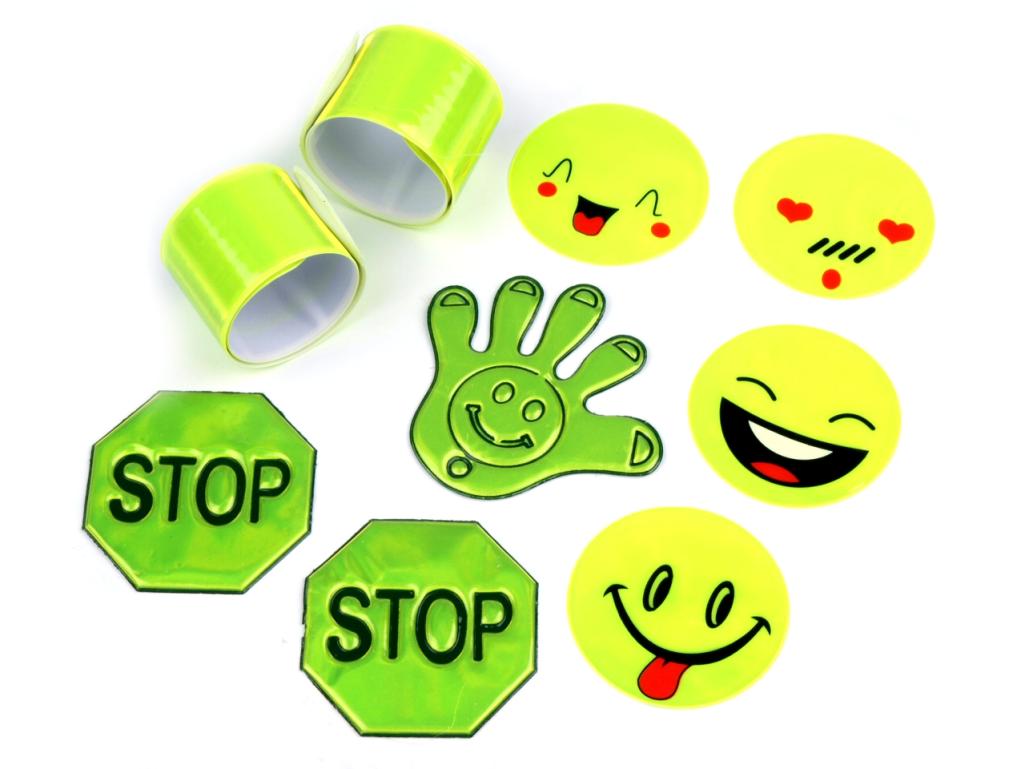 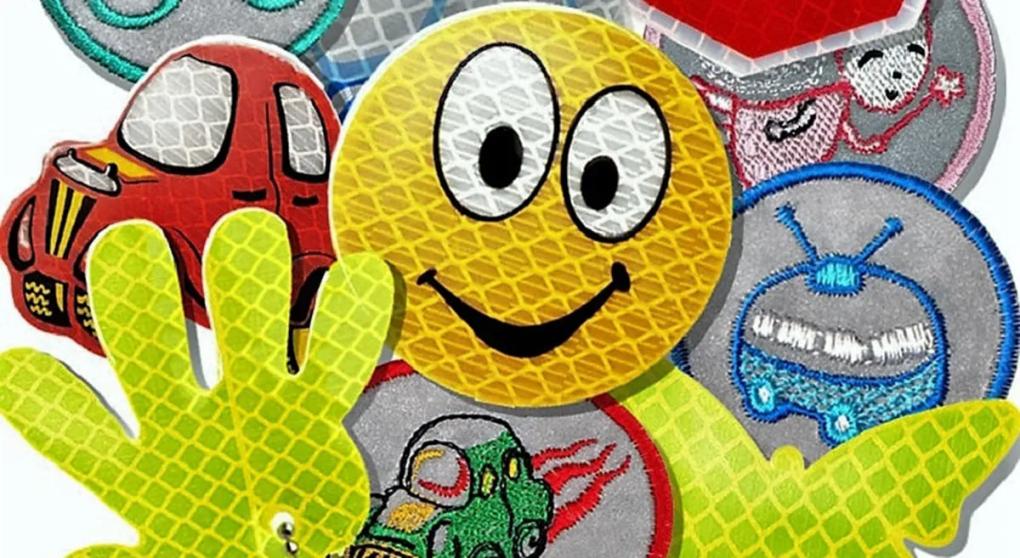 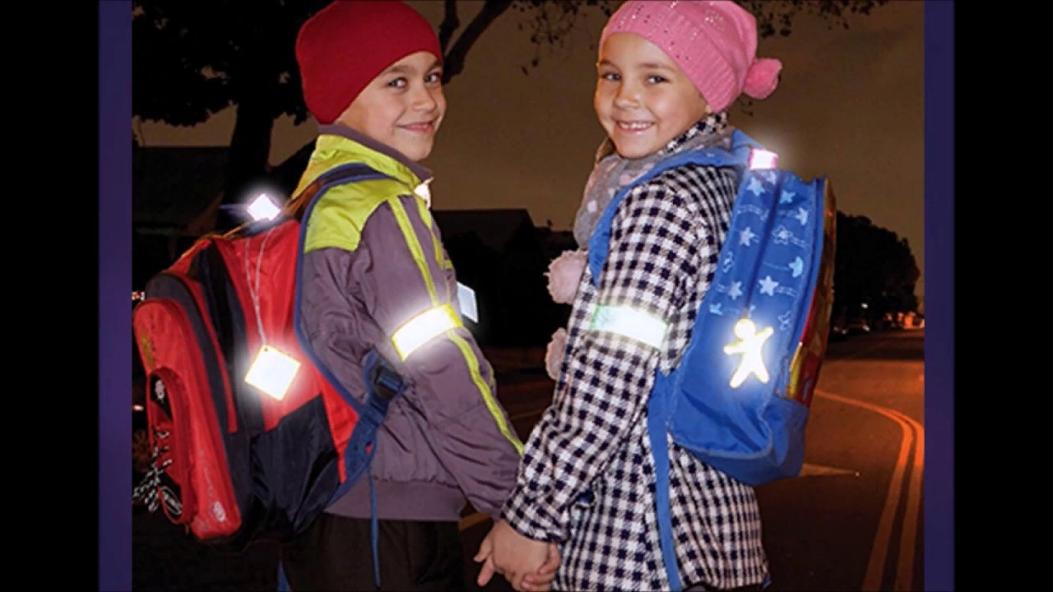 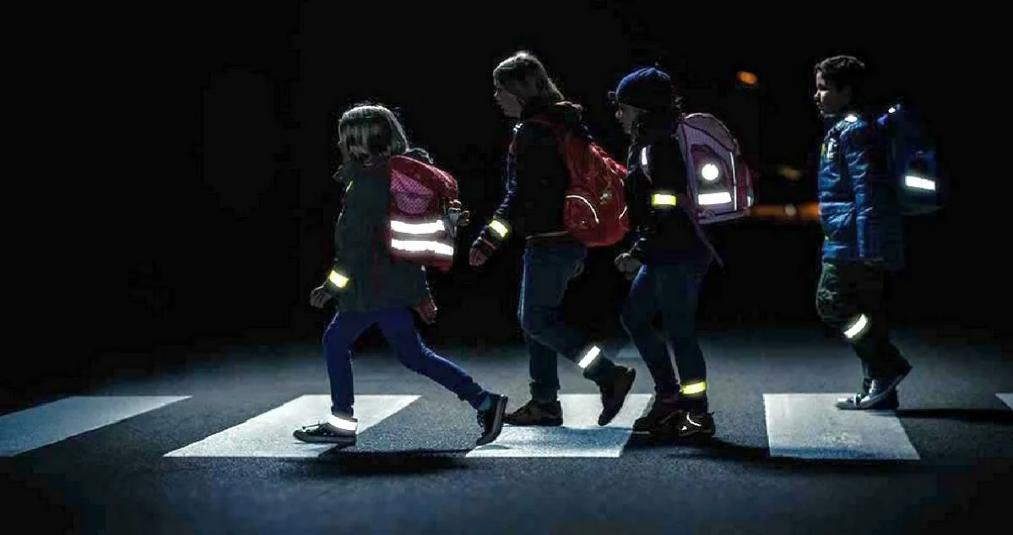 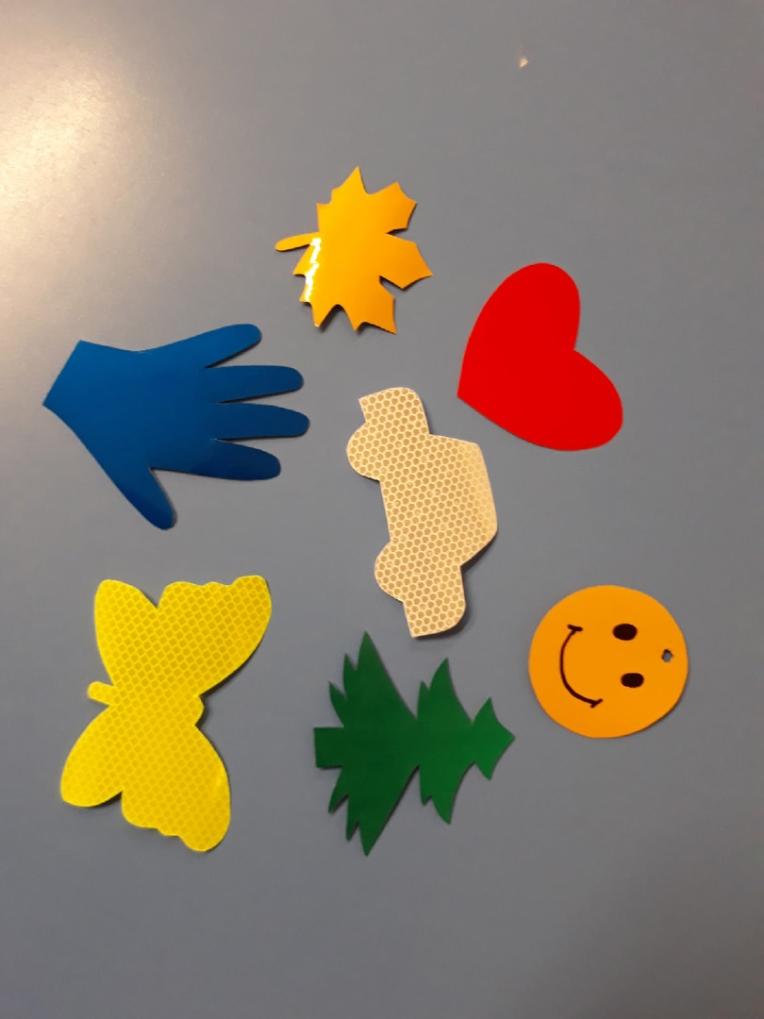 Спасибо за внимание!